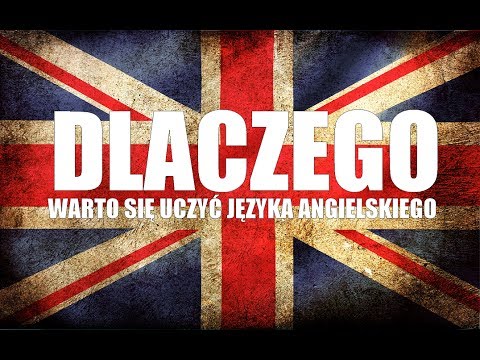 Why is it important to study English?
Julita Radwan
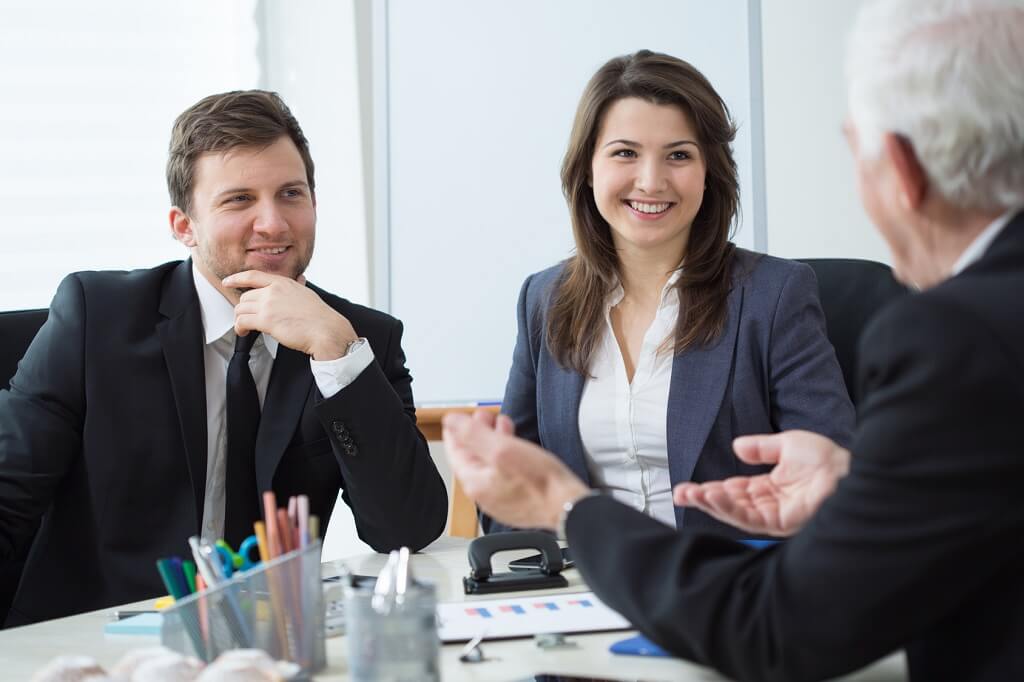 1. Learning English makes it possible to find a job in foreign companies, for example, it gives a higher income.
Nauka języka angielskiego umożliwia znalezienie pracy w firmach zagranicznych, daje to na przykład większy zarobek.
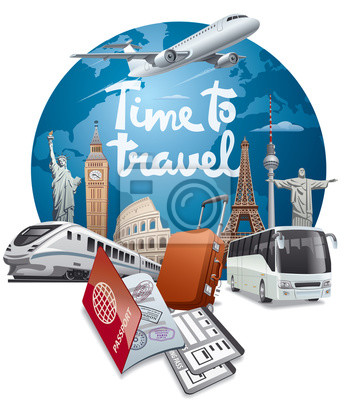 2. Knowledge of the English language allows you to travel to the farthest corners, as many people know the language. We can easily rent a room, order food or buy a ticket and learn about new cultures.
Znajomość języka angielskiego pozwala na podróżowanie w najdalsze zakątki, gdyż wiele ludzi zna ten język. Możemy z łatwością wynająć pokój, zamówić jedzenie czy kupić bilet i poznawać nowe kultury.
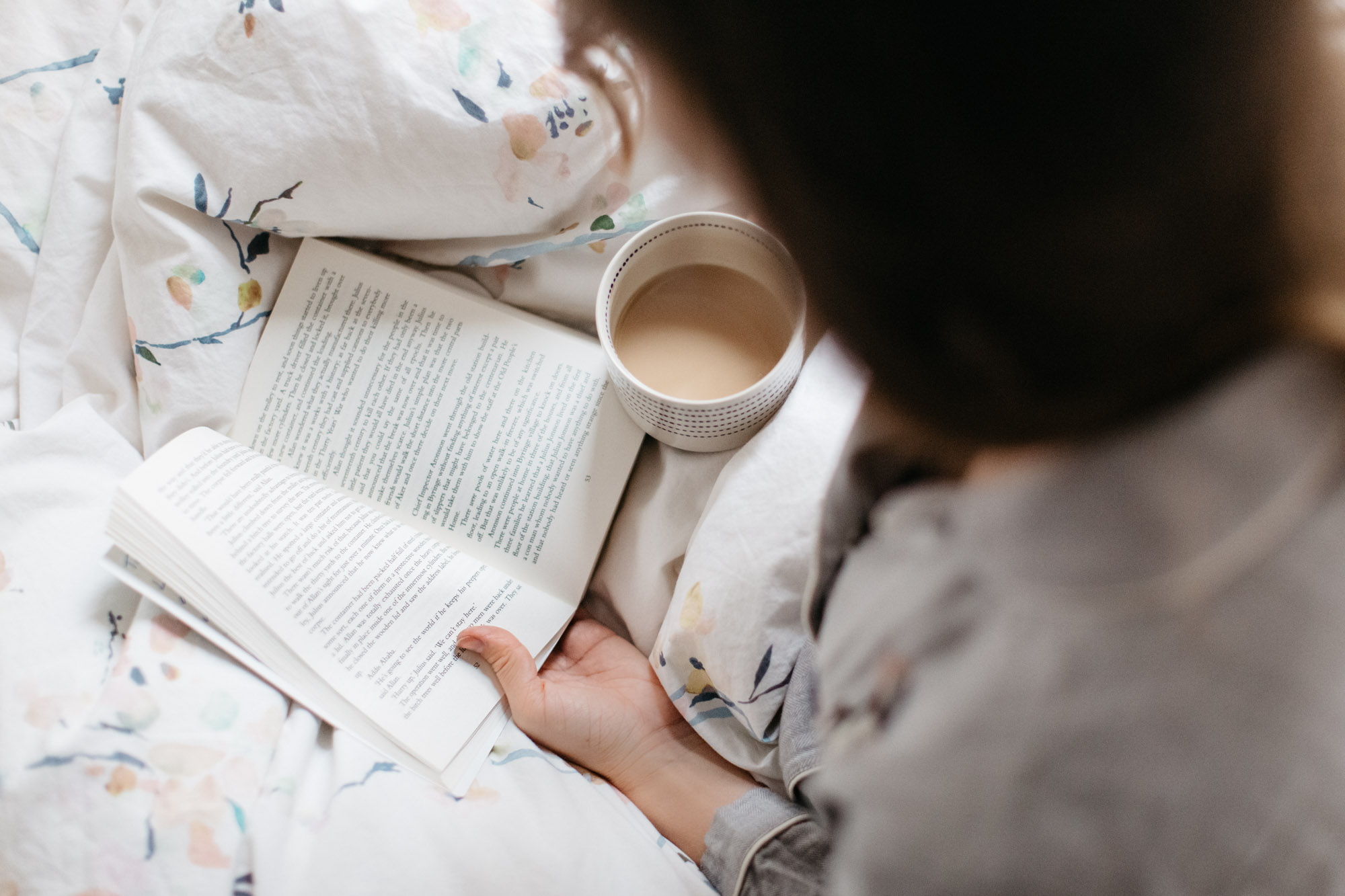 3. Thanks to the knowledge of English, we can borrow books and watch movies in the original language.
Dzięki znajomości języka angielskiego możemy wypożyczyć książki i oglądać filmy w oryginalnym języku.
4. By learning English, we train memory.
Ucząc się języka angielskiego trenujemy pamięć.
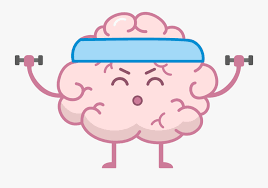 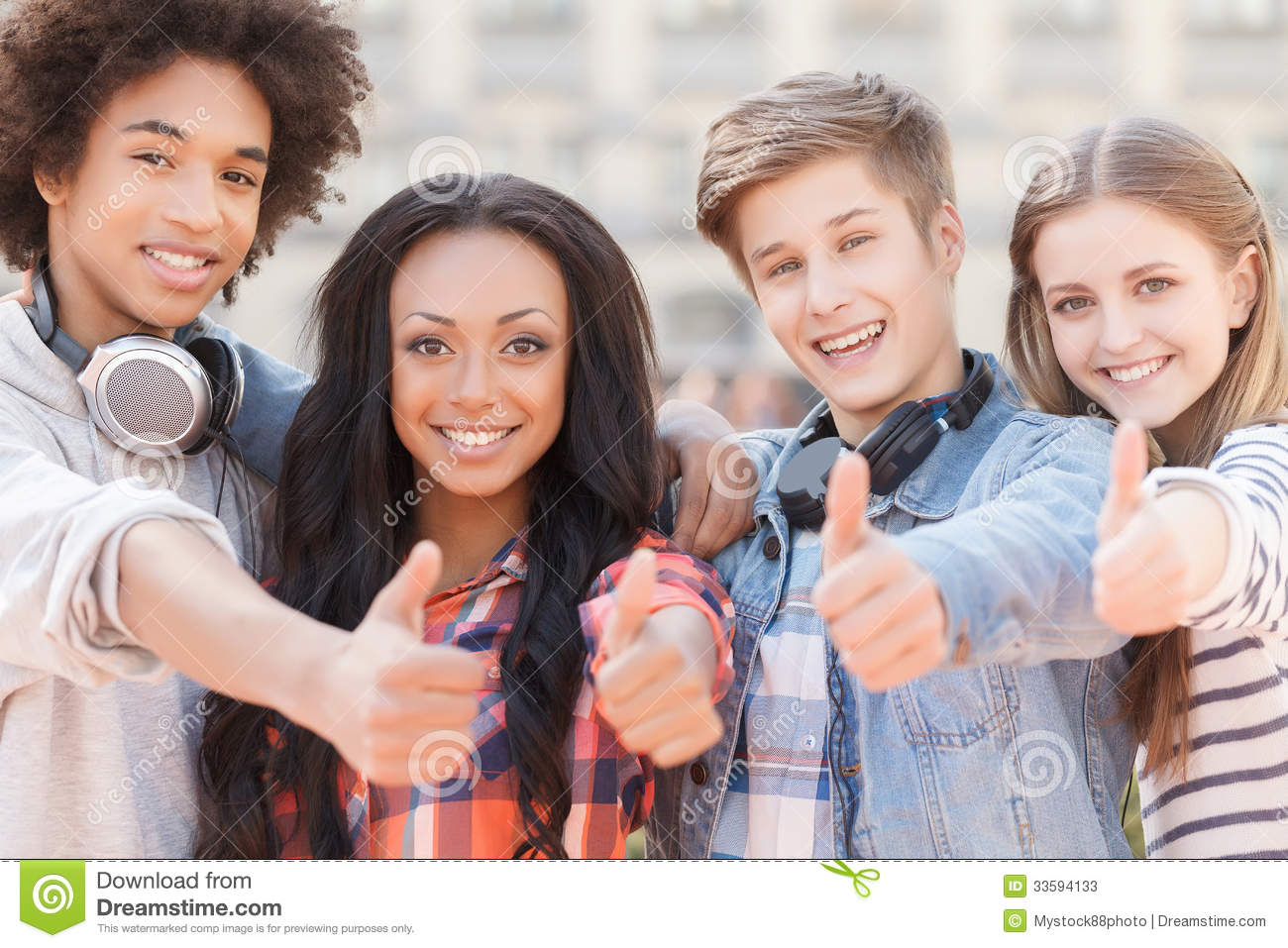 5. You can make new friends.
Możesz zawierać nowe znajomości.
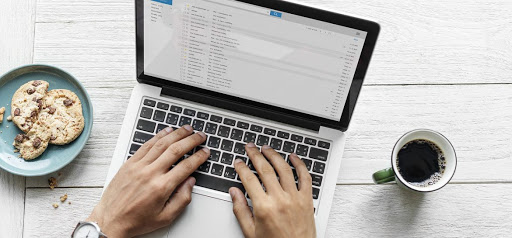 6. Knowledge of this language also means wider access to information.
Znajomość tego języka to też szerszy dostęp do informacji.
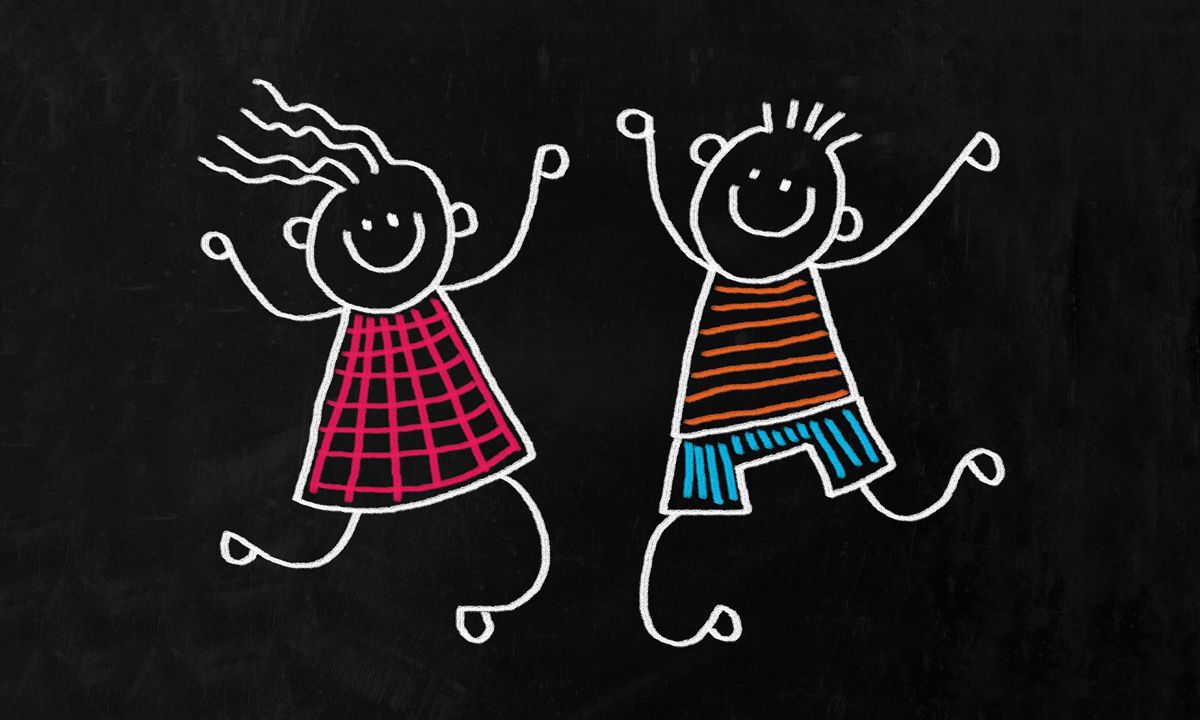 7. It brings joy, fun and pleasure.
Daje to radość, zabawę i przyjemność.
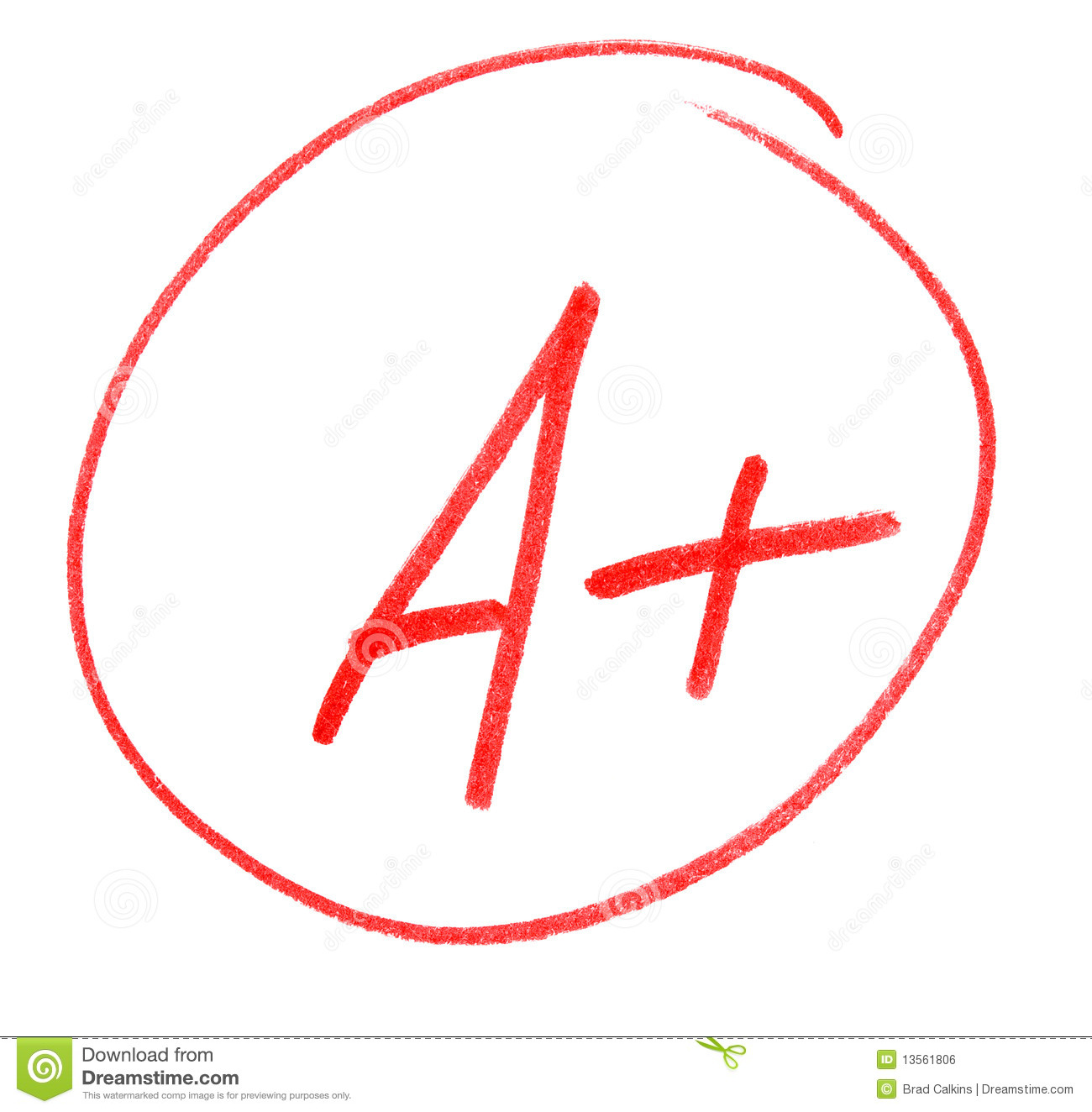 8. If you know English well, you can get a great mark at school.
Jeśli dobrze znasz angielski, możesz uzyskać świetną ocenę w szkole.
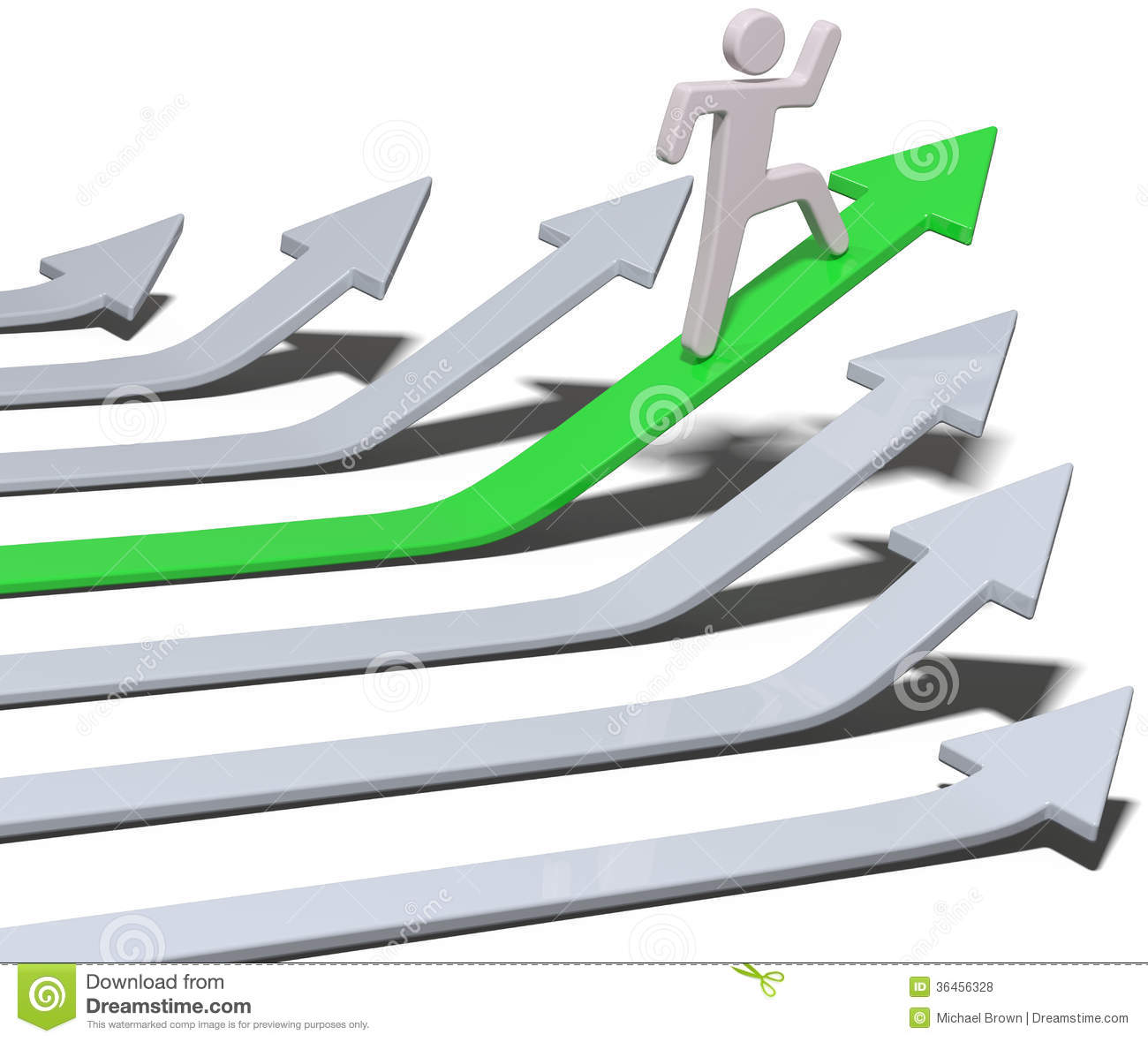 9. You can develop new skills.
Możesz rozwijać nowe umiejętności.
Dziękuję za uwagę!
https://www.youtube.com/watch?v=zJWy1nkpXow
https://10latwue.pl/praca-za-granica-przez-agencje-zasady-wspolpracy/
https://redro.pl/tapeta-podroze-i-podroze-swiatowe,114326279
https://sofiaclara.com/why-ive-started-reading-first-thing-in-the-morning/
https://www.dreamstime.com/stock-photos-happy-teenage-friends-four-cheerful-gesturing-smiling-camera-image33594133
https://www.wawabrydz.pl/brydz-inwestycja-w-zdrowie/
https://biblioteka.pl/artykul/Radosc-A-coz-to-takiego/7534
http://compserv.com.pl/do-czego-przydaja-sie-male-laptopy/
https://pl.dreamstime.com/obraz-royalty-free-ocena-wierzcho%C5%82ek-image13561806
https://pl.dreamstime.com/obraz-royalty-free-ocena-wierzcho%C5%82ek-image13561806
https://pngtree.com/freepng/blue-thank-you-for-your-attention-word-art-texture-lettering_5133537.html